18歳人口に対する看護学校等への進学割合の推移Percentage of students going on to nursing school etc.
Last Update 
2025.03.26
Charting by MIKE
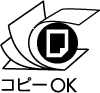 ishida@mike.or.jp
DATA：指定学校概況調査・学校基本調査
[Speaker Notes: 2025.03.26	First  Edition
　　18歳人口に対し、看護師、医師、薬剤師、理学療法士の資格を取得できる学校に進学したものの割合の推移]